Muon capture rates and their relation with the double beta decay
NURAINEE BINTI IBRAHIM
DR IZYAN HAZWANI BINTI HASHIM
ABSTRACT
Light nuclei
Nuclear shell model
Ordinary Muon capture
Medium nuclei
Quasiparticle random phase approximation
Heavy nuclei
Notes: Double beta decay matrix element
New probe of the double beta decay
Ordinary muon capture
1)To states of the intermediate   nucleus of the double beta decay
2) To  the relevant intermediate states
Calculations
pnQRPA
Muon capture in light nuclei
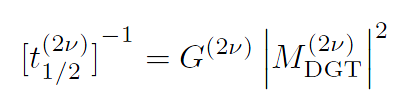 -where double Gamow –Teller matrix element
Scaled by the electron mass, bwtween the initial (0 g.s.) and final (0 g.s.) ground state
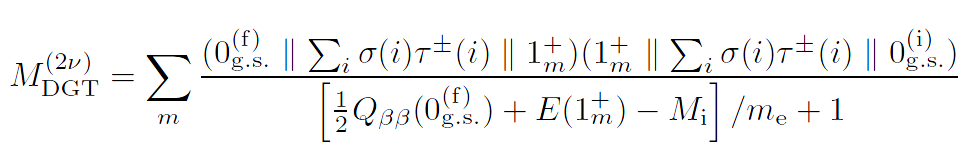 Q value has been specified for the final ground state ( for excited final states its value will has be different, naturally)
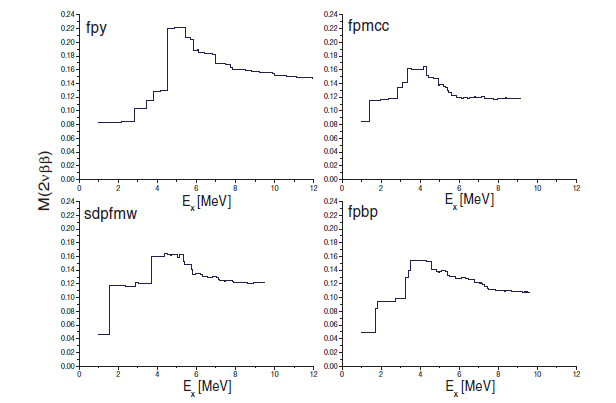 Muon capture in heavy nuclei
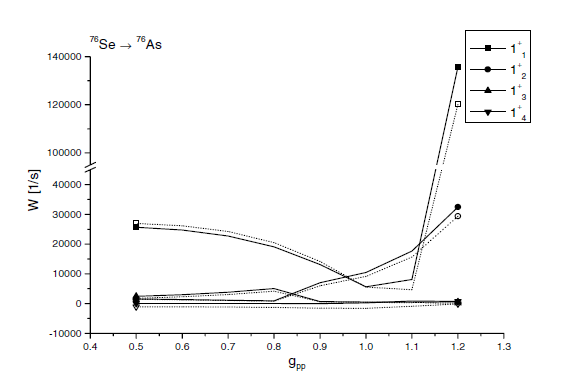